Томиан æмæ Хъаныхъоны 
бадзырд:
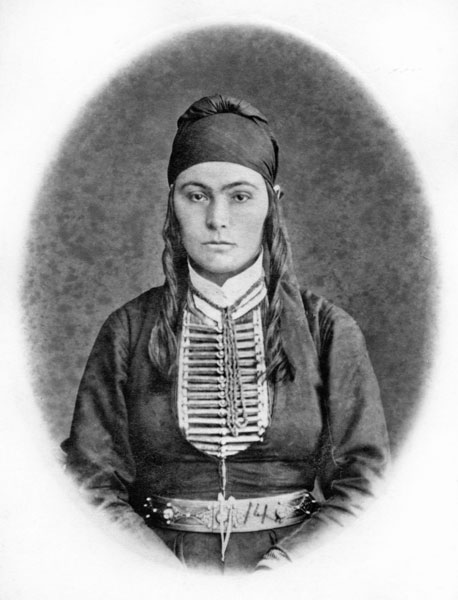 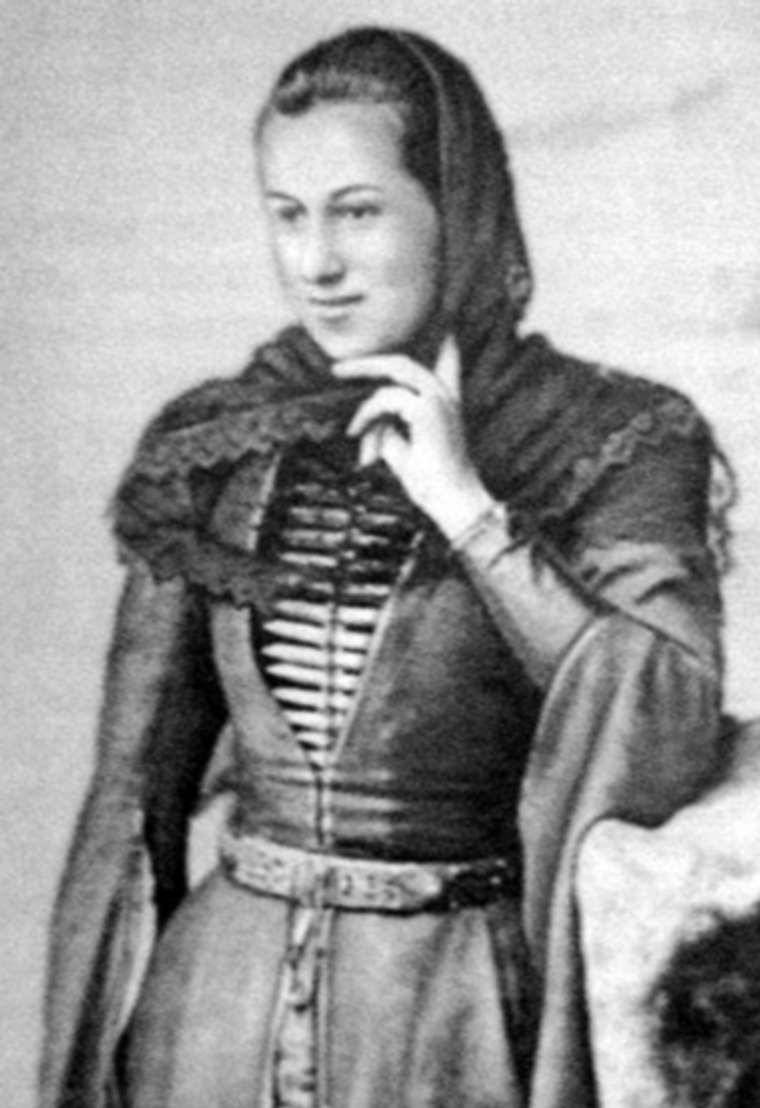 Азау æмæ Таймураз
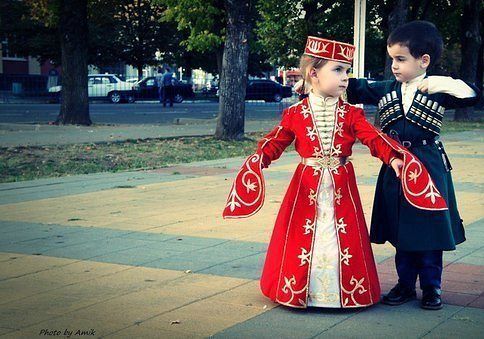 Таймуразы бинонты сæфт
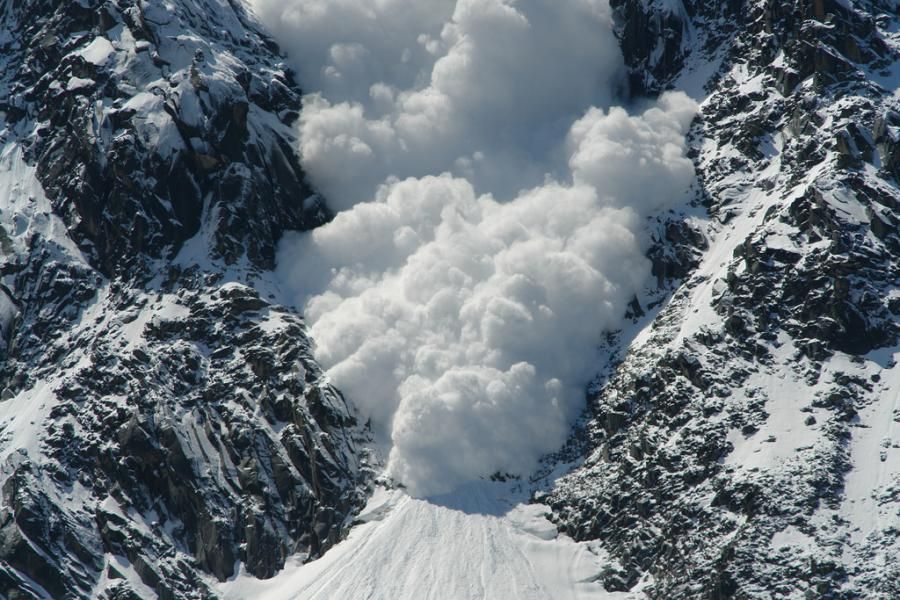 Фидыд-ног мыгкагимæ
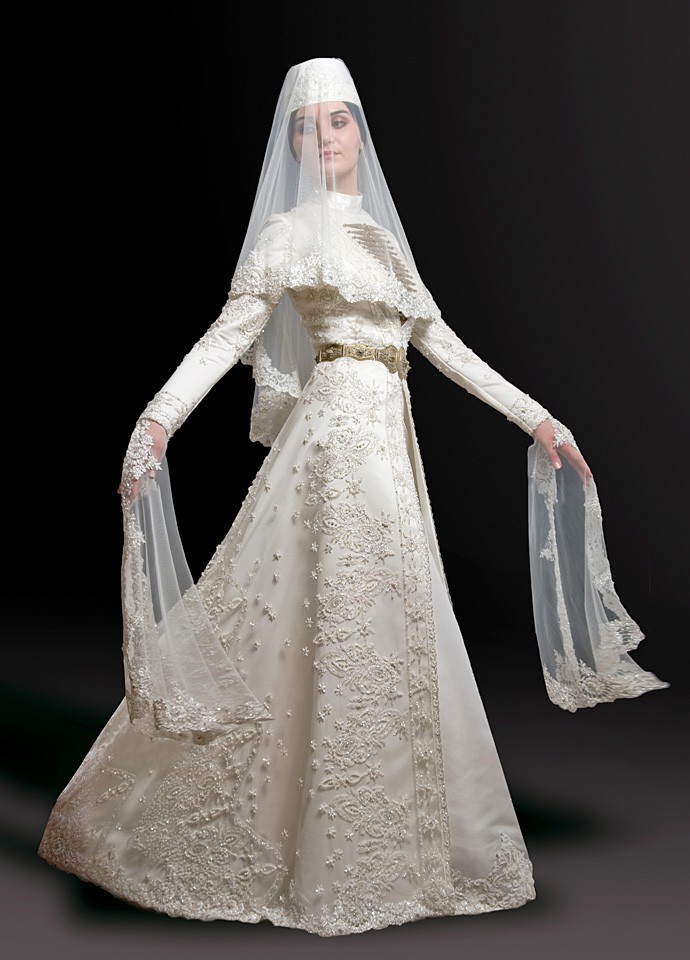 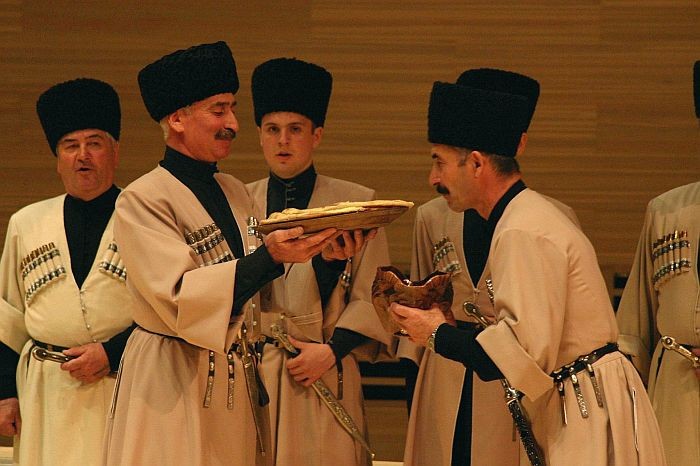 Таймуразы сусæг фæнд
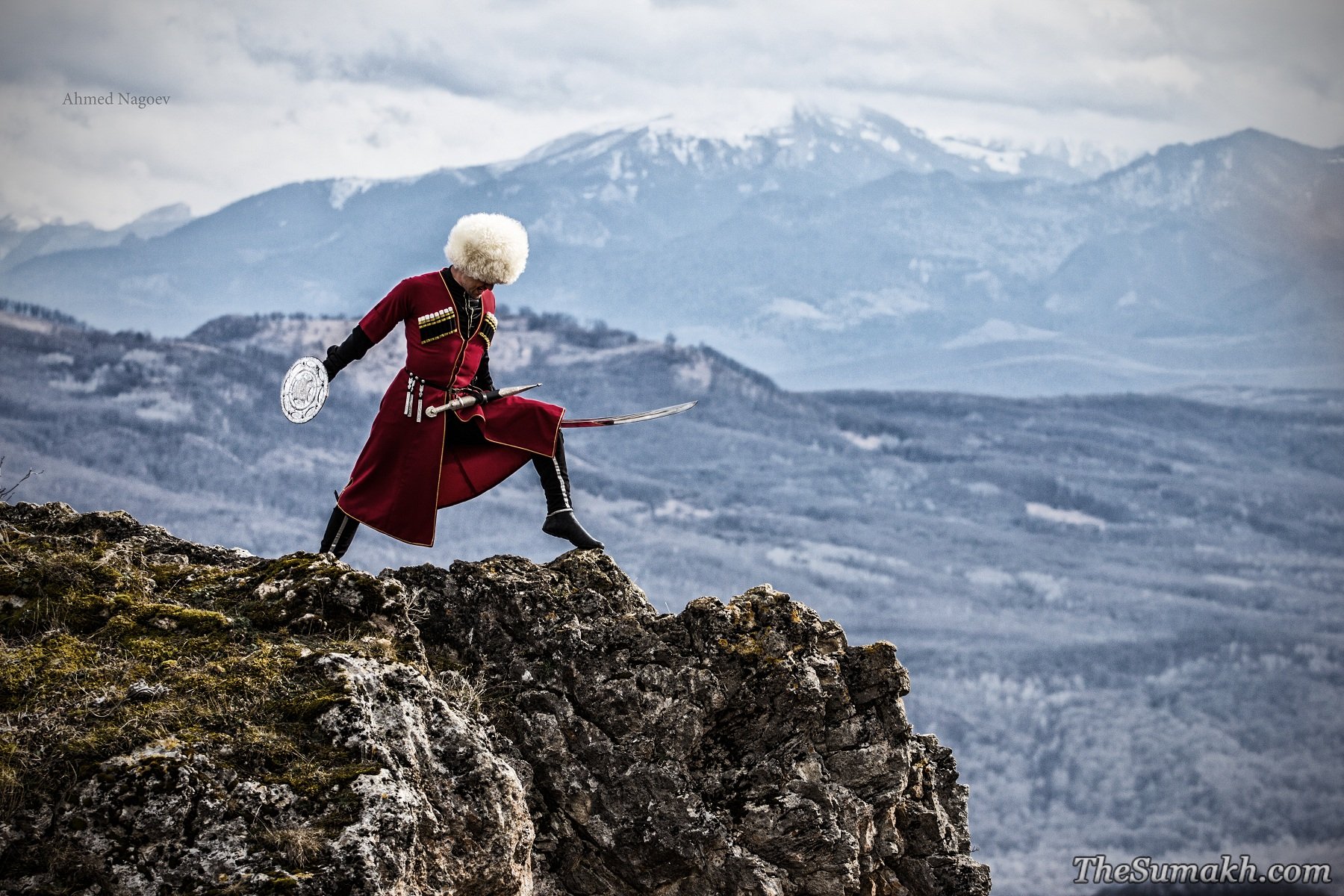 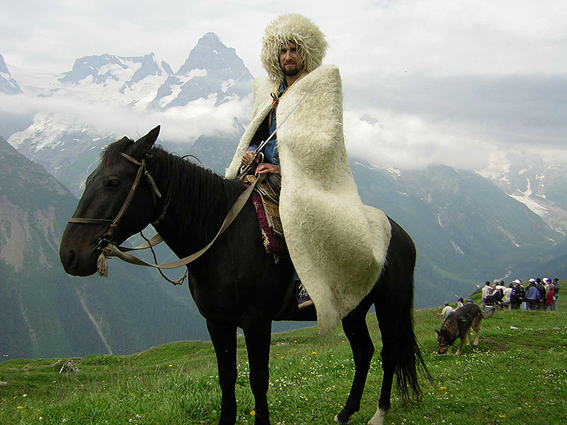 Азауы скъæфт
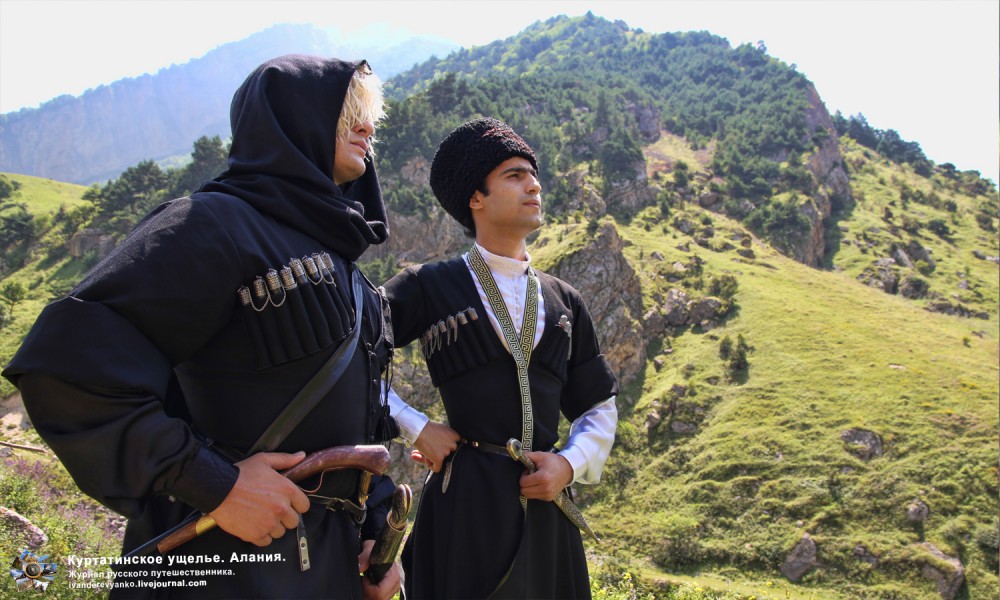 Таймуразы-мæлæт
Азауыл-хъоды
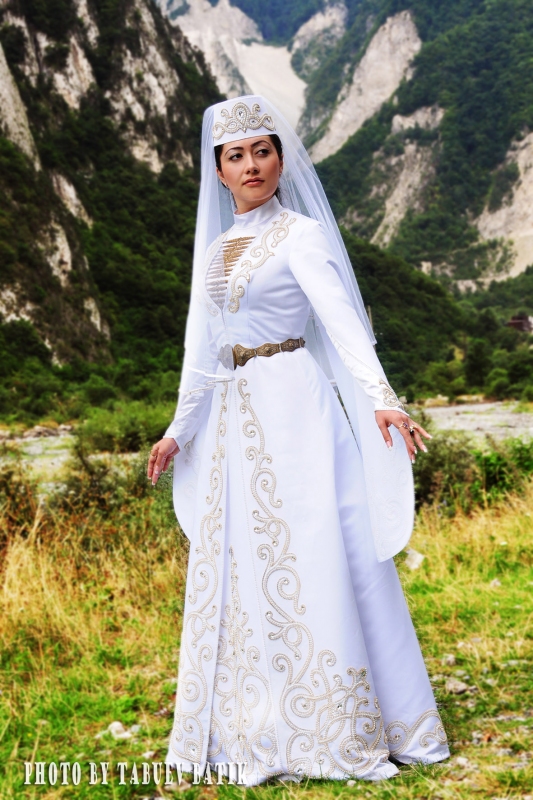 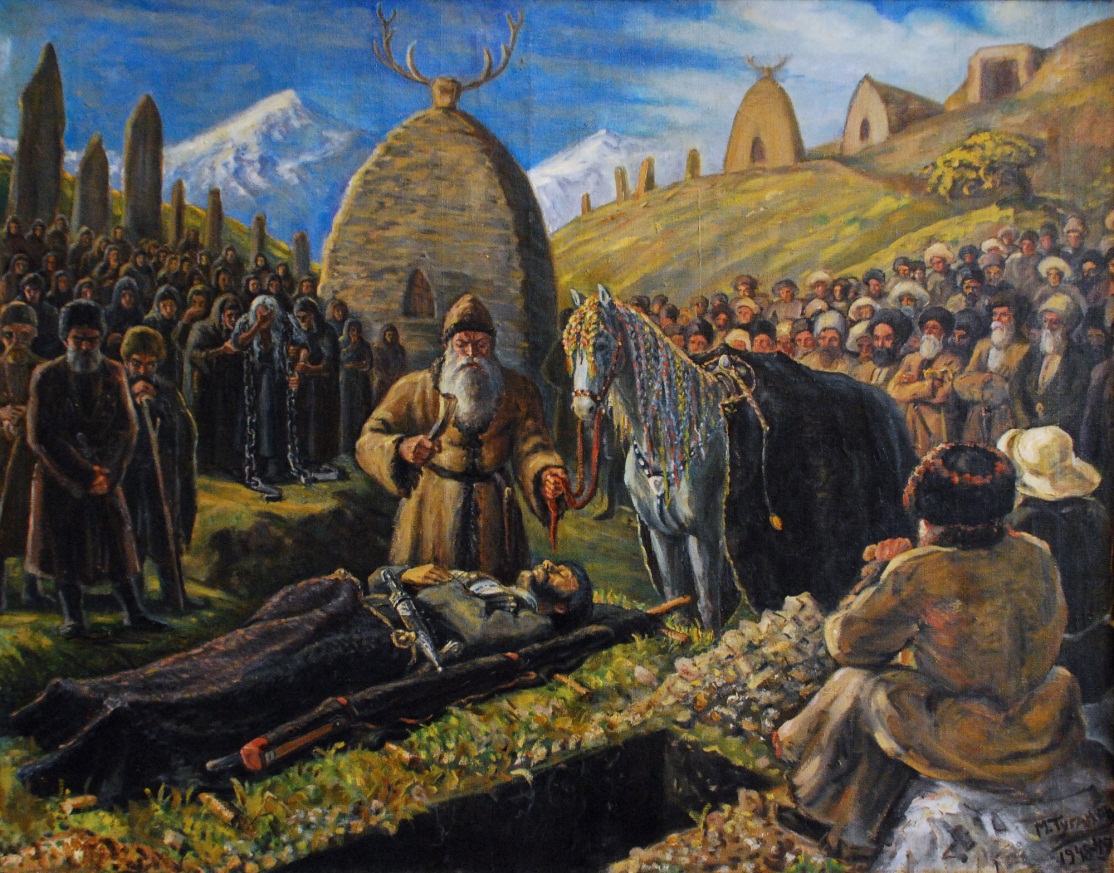